The Civil War
Chapter 11
The Civil War
Early Civil War Battle’s Chart
Pod’s will create an early Civil War chart. The chart will help students keep track of information on three major early battles of the Civil war (Fort Sumter, Bull Run, and Antietam).  
Students should collect information on the dates of the battle, where the battle was located, who won the battle, major generals or commanders involved, 1 informative and interesting fact on the battle, an Illustration, and why the battle is significant. 
Pod’s will use the class laptops, their own electronic devices, and textbook to find information to fill out their chart.
What happens after Fort Sumter?
Lincoln calls for 75,000 volunteers to serve for 3 months. Overwhelming response
Virginia Secedes: devastating for Union. Most populous and industrialized Southern State
In May Arkansas, Tennessee, and North Carolina Secede
Western Virginia counties secede from Virginia stay with the Union. These counties in 1863 get admitted into Union as West Virginia.
North vs. South in 1861
Rating the North & the South
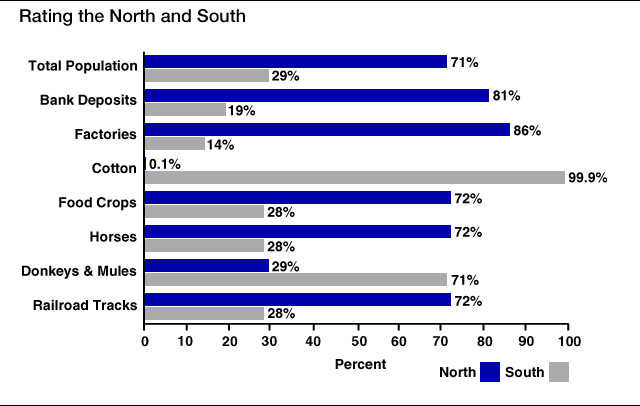 Slave/Free States Population, 1861
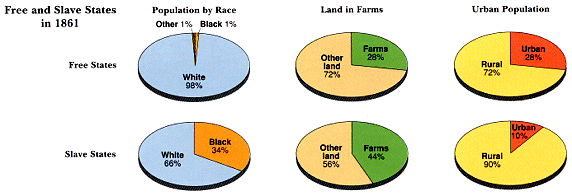 Railroad Lines, 1860
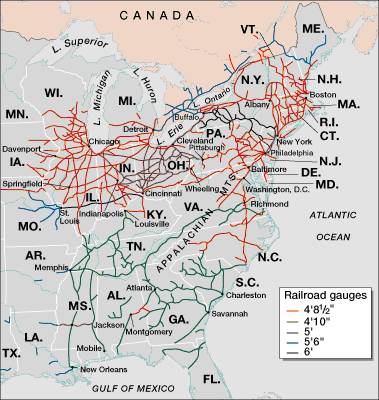 Resources: North & the South
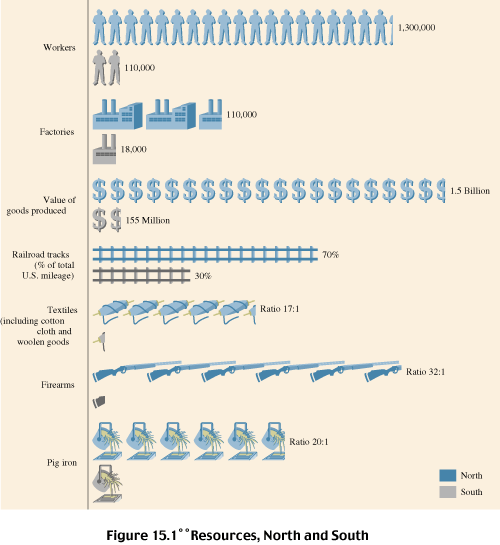 The Union & Confederacy in 1861
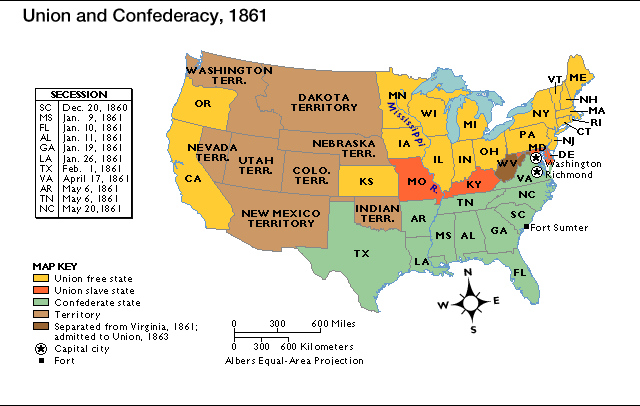 Men Present for Duty in the Civil War
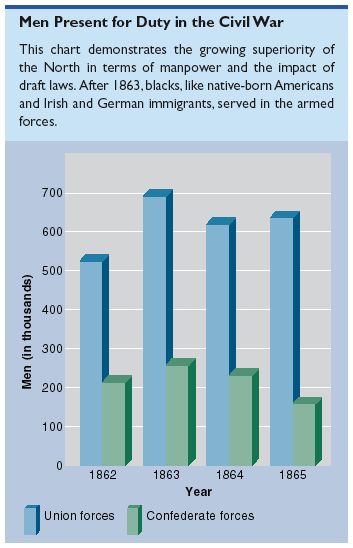 Soldiers’ Occupations: North/South Combined
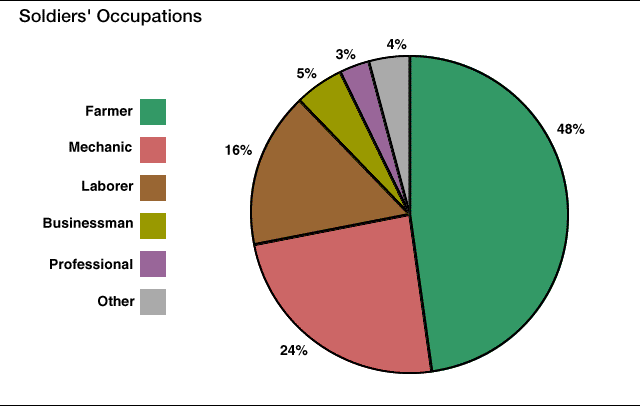 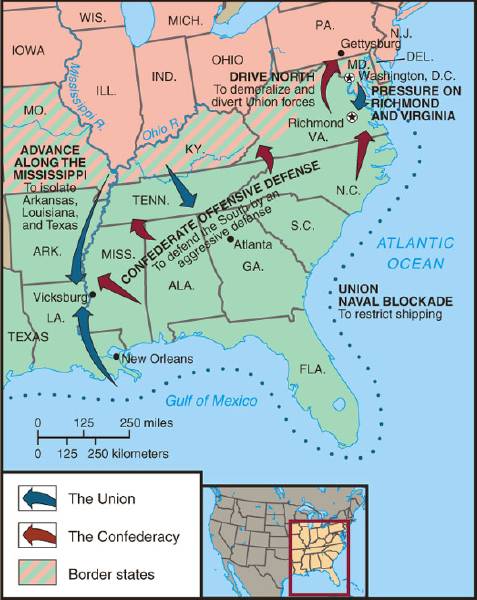 Overviewofthe North’sCivil WarStrategy:
“Anaconda”Plan
Blockade the coast
Capture Confederate Capital---Richmond
Capture/Control the Mississippi River-thus splitting the Confederacy into two.
The “Anaconda” Plan
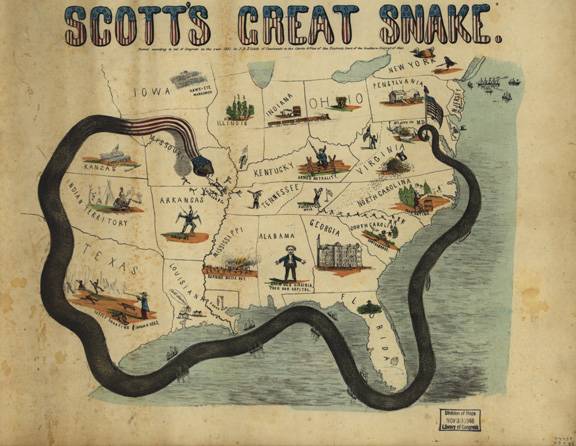 New Technologies in War
Invention of the rifle, deadly because it allowed soldiers to fire more quickly and with greater accuracy than old muskets.
Invention of the minie ball, a soft lead bullet that was more destructive than earlier bullets.
These two combined for mass destruction in frontal infantry attacks
Ironclad Ships
Could splinter wooden ships, withstand cannon fire, and resist burning.
Monitor (Union) vs Merrimack (Confederacy) first battle between ironclad ships changed the course of naval history.
Merrimack v Monitor
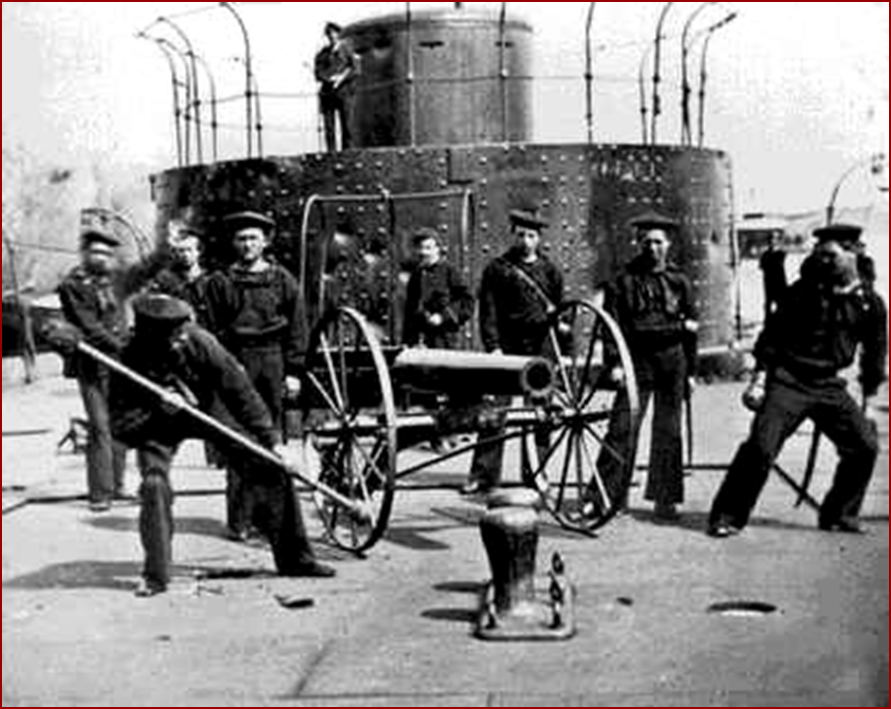 Battle of Bull Run (1st Manassas)July, 1861
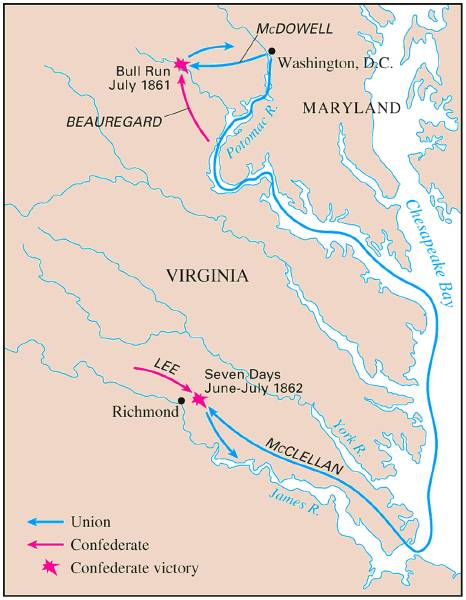 1st Major Battle of the War
Both sides had to prepare for long war
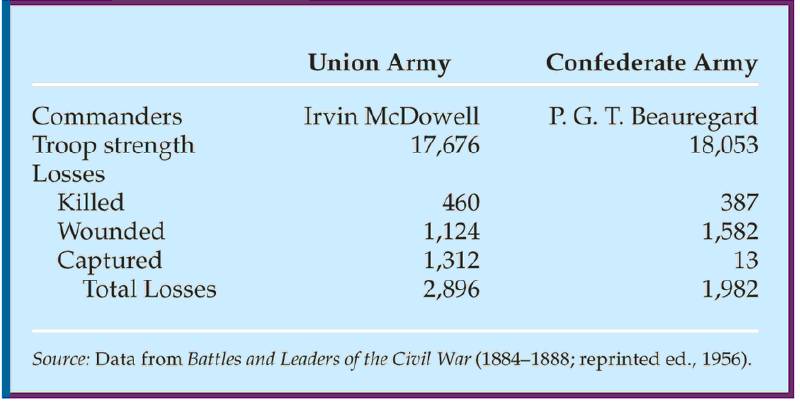 Battle of Antietam “Bloodiest Single Day of the War”
September 17, 1862
After this Battle, Lincoln issued the Emancipation Proclamation
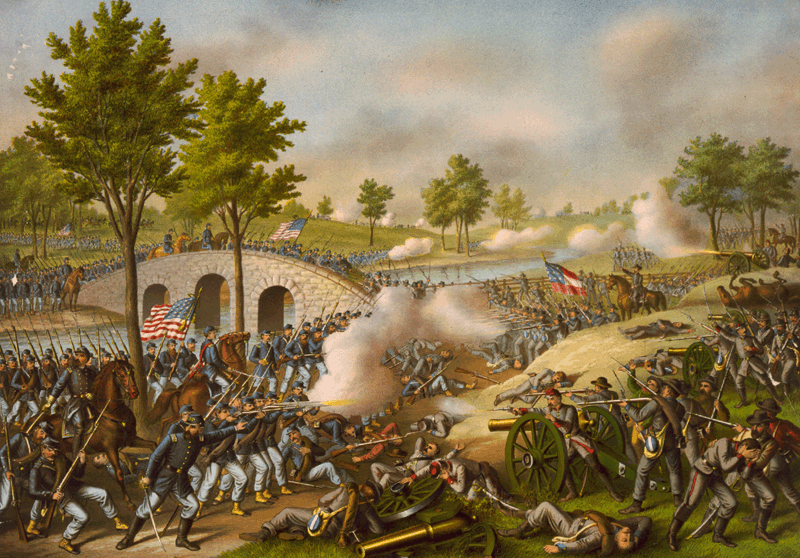 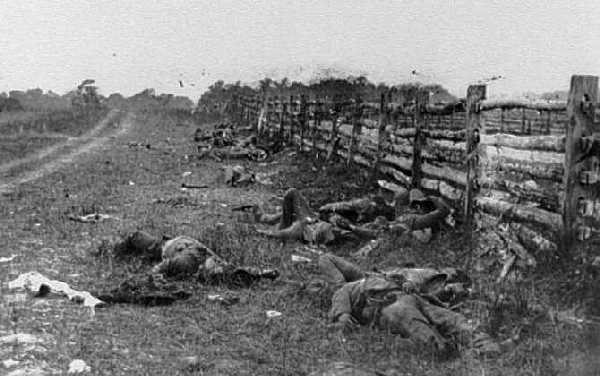 23,000 casualties
McClellan:  I Can Do It All!
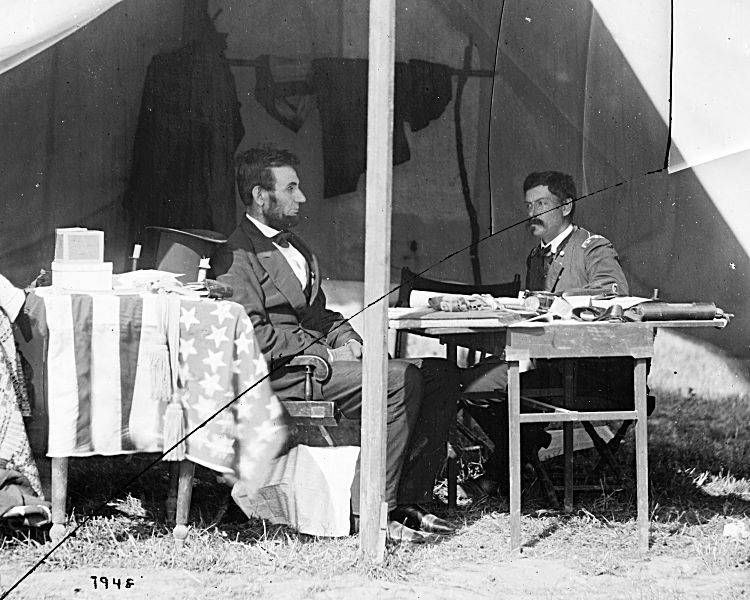 General George McClellan
Appointed to lead Union army after Union defeat at Bull Run.
Army of the Potomac
Extremely Cautious military tactician. After five months of training and army of 120,000 he insisted he could not move on Richmond till he commanded an army of 270,000.
Battle of Antietam: McClellan’s army against Lee’s in the bloodiest single day battle in United States history.
After the battle McClellan chose not to pursue Confederate army into their territory. President Lincoln would then fire McClellan over this overly cautious decision and failure to win the battle decisively
Diplomatic Relations with Great Britain
Britain no longer dependent on Southern Cotton. They were using Egyptian and Indian cotton. Did however become dependent on Northern Wheat and Corn.
Confederate govt sent two diplomats( John Slidell and James Mason) to Great Britain and France in attempt to gain support for their cause.
“The Trent Affair”: the two diplomats were on aboard the British merchant ship the Trent. It was stopped by an American warship and the two men were arrested. 
Great Britain is outraged puts 8,000 troops on Canadian border. Lincoln orders the two men to be released. Crisis avoided.
Emancipation Proclamation
Lincoln used his powers as commander-in-chief 
Freed the slaves in the states that were still in rebellion
Keep France and Britain out of the War.
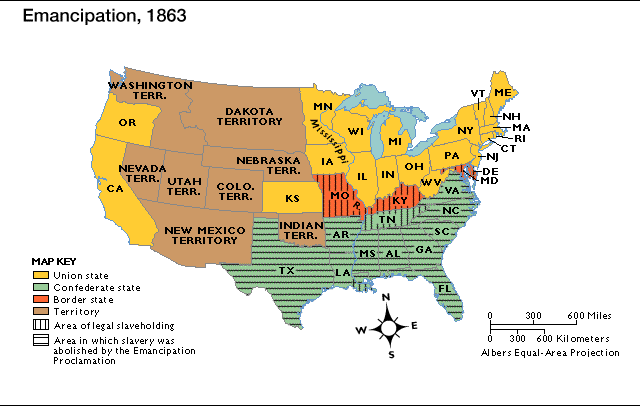 Emancipation Proclamation
Given January 1, 1863
Applied only to slaves in the Confederacy. (Not to slave states who had not seceded)
Not much of a practical effect, but had symbolic importance. Gave the war a moral purpose
Allowed for free blacks in the North to enlist in the Union army.
Reactions to Emancipation Proclamation
Not all in the North in favor of it.
Democrats claimed it would only prolong the war
Confederates reacted with outrage
Jefferson Davis called it “the most execrable measure recorded in the history of guilty man”
After the Emancipation Proclamation both sides knew there would be no compromise. If the Confederacy lost the slave holding society would perish.
African-American Recruiting Poster
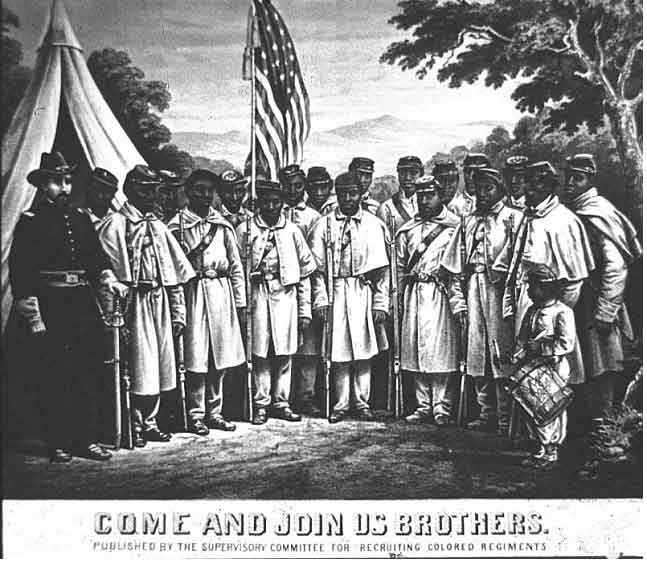 The Famous 54th Massachusetts
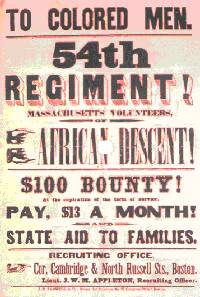 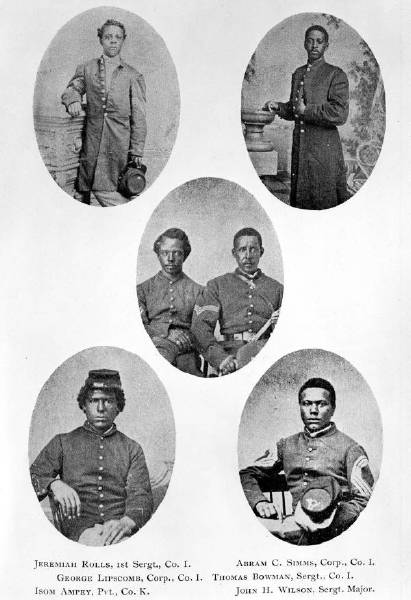 Most famous black regiment of the Civil War
Bellwork Review Questions
Describe the battles of Antietam, Fort Sumter, and Bull Run.
What was the Anaconda Plan? What were its three parts? Who created it?
What was the Trent Affair?
Describe the impact of the Emancipation Proclamation?
Political Problems in North and South
Sympathizers in both countries
Lincoln suspends habeas corpus in Maryland in response to a Baltimore mob attacking union soldiers. (he did this later in other border states)
13,000 confederate sympathizers arrested and held without trial
Chief Justice Taney declared Lincoln had gone beyond his constitutional powers. Lincoln ignored this ruling.
Lincoln’s wartime actions set precedent for future presidents
Political Problems in the North and South
Copperheads: Northern Democrats who advocated for peace with the Confederates.
Desertion of soldiers
Conscription: A draft law that would force certain members of both North and South to serve in their respective armies. 
First Confederacy draft law was white men 18-35 (1864 law changed now 17-50). 
The North’s draft law white men 20-45 (or pay $300 fee to avoid the draft)
New York City Draft Riots 1863 July 13-16
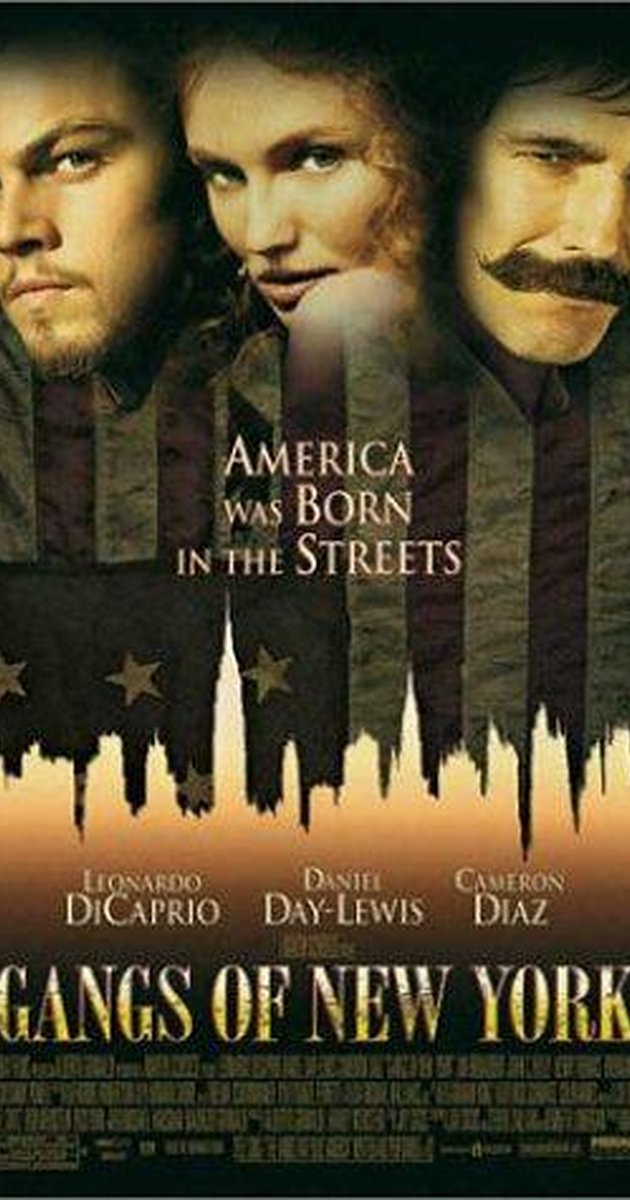 Large poor and immigrant population
Feared Southern blacks would take their jobs
Attacked the wealthy and African Americans
100 dead by the time federal troops arrive
NYC Draft Riots, (July 13-16, 1863)
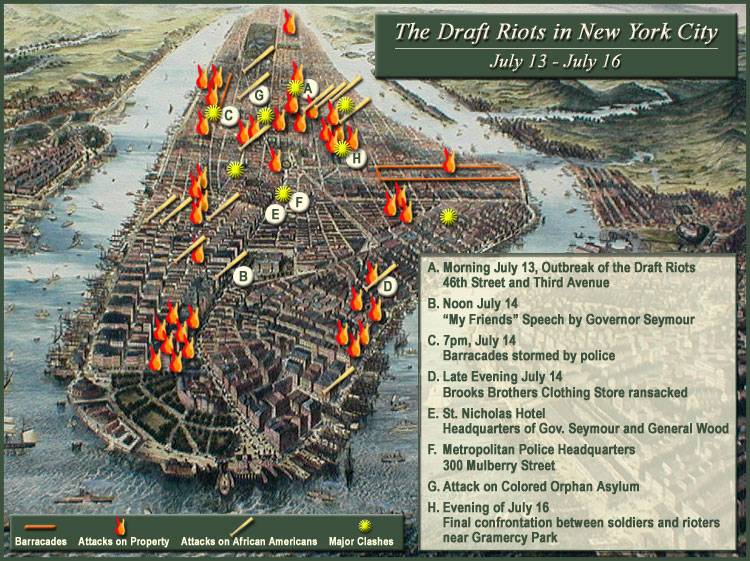 The war’s impact on the economy
In general the war expanded the North’s economy and shattered the South’s.
Confederacy faced food shortages
Confederacy faced heavy inflation 
The Union saw an industrial boom as a result of military manufacturing
Union became more reliant on machinery to make up for lost man power.
Northern Economy
1863 Congress enacts first income tax law, a tax that take s a specified percentage of an individuals income.
Women replace men in the workforce, worked on farms even city and government jobs. Earned less money but many would remain workers after the war.
Inflation in the South
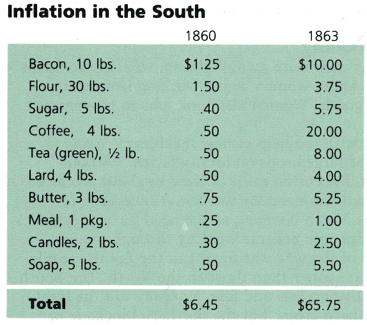 Gu4lOkcIG9hI3
Civil War Medicine
United States Sanitary Commission: Government agency set up to improve hygienic conditions of army camps and to recruit/train nurses.
Clara Barton “the angel of the battlefield”
Sanitary commission helped improve the death rate among Union wounded when compared to previous wars.
Civil War medicine
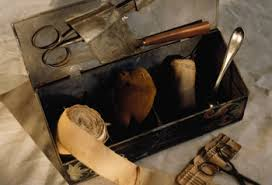 Prisoner of war camps
Limited shelter, terrible hygiene, overcrowded, and limited food. 
Andersonville, Georgia: Largest Confederate prison. 1/3 of its prisoners died. Prisoners drank from same stream that served as their sewer.
In total 15% of Northern prisoners died in Confederate prisons, while 12% of Confederate Prisoners died in North Prisons.
Andersonville
The Progress of War:  1861-1865
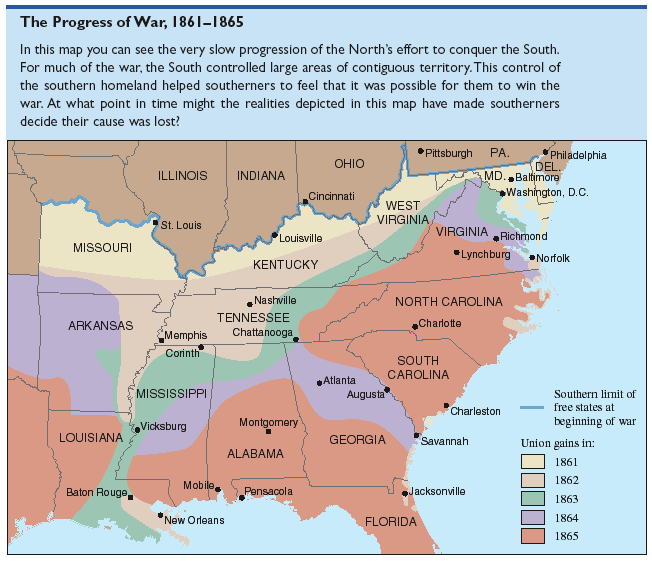 The War in the West,  1863:
Vicksburg
Turning point of the Western Theater.
Gave North Control of Miss. River
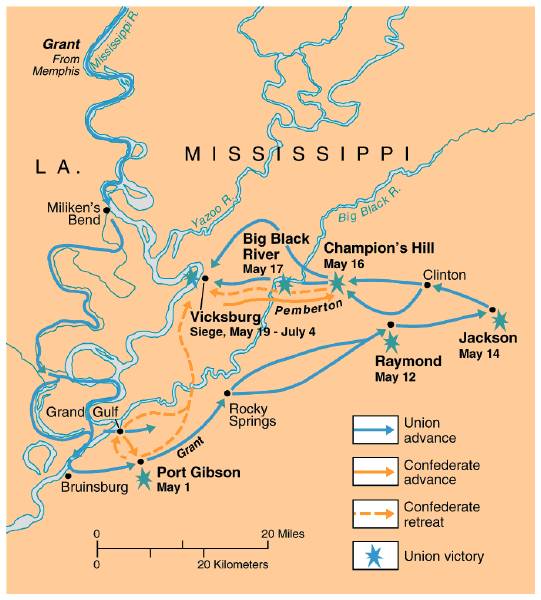 Siege of Vicksburg
City was shelled throughout the day
Ulysses S. Grant
Food supplies low in city, people ate dogs and mules
Forced CSA to surrender Vicksburg 7/4/1863 cut the country in two.
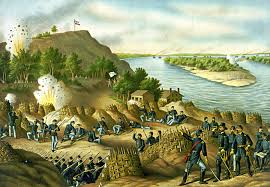 The Road to Gettysburg:  1863
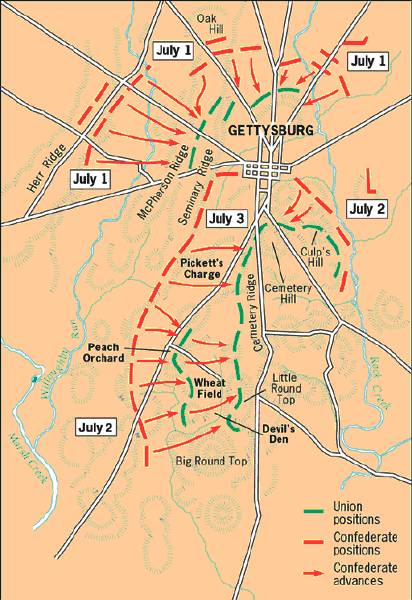 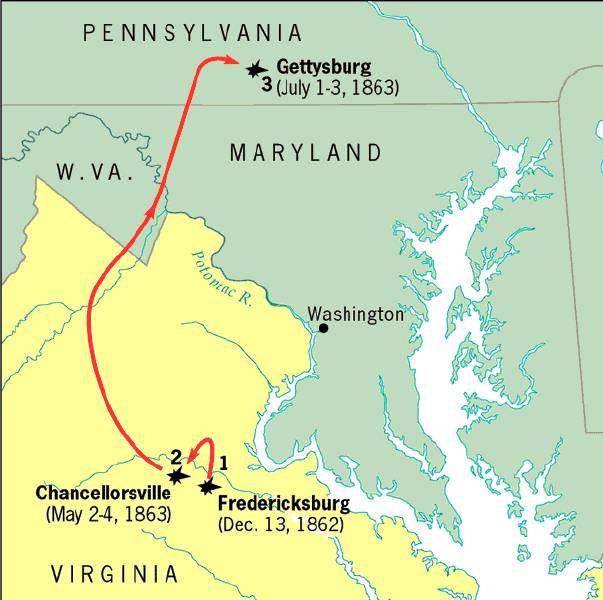 Turning point in the Eastern Theater
The South never attacked the north again.
Battle of Gettysburg
Three day battle 
Pickett’s Charge
Corpses everywhere, smell unbearable in July heat
General Lee took total responsibility for defeat at Gettysburg attempted to resign from his position of commander of CSA army.
Gettysburg Casualties
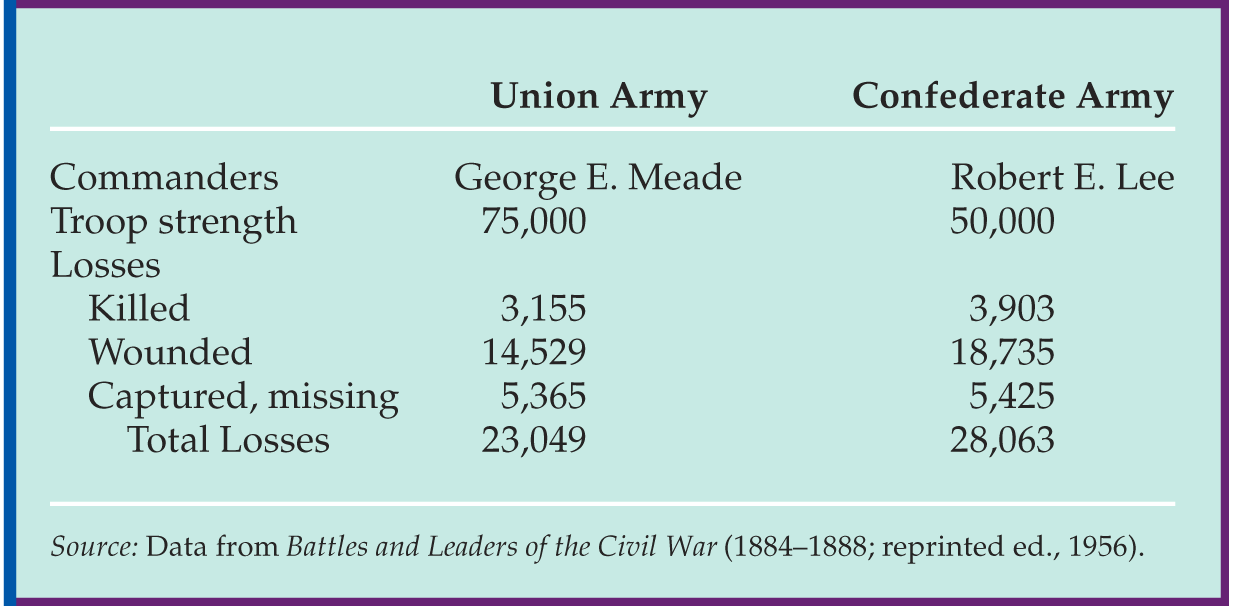 Gettysburg Address
November 19, 1863
Ceremony to dedicate national cemetery
Speech by Lincoln was 2 minutes long, remade America.
Restatement of American democratic ideas
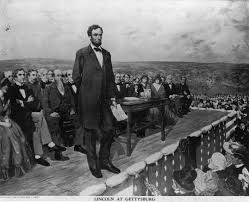 Sherman’s“ Marchto the Sea” throughGeorgia,1864
Implemented total warfare—making civilians feel the pain of war.
His burning of Atlanta helped Lincoln win reelection.
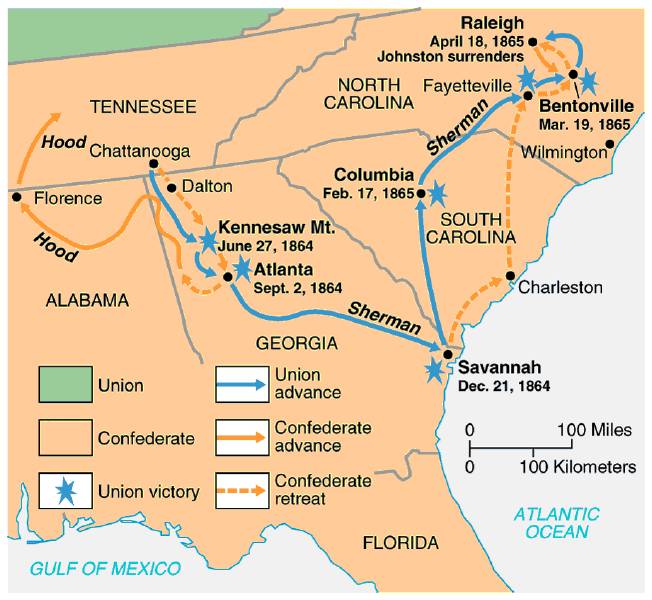 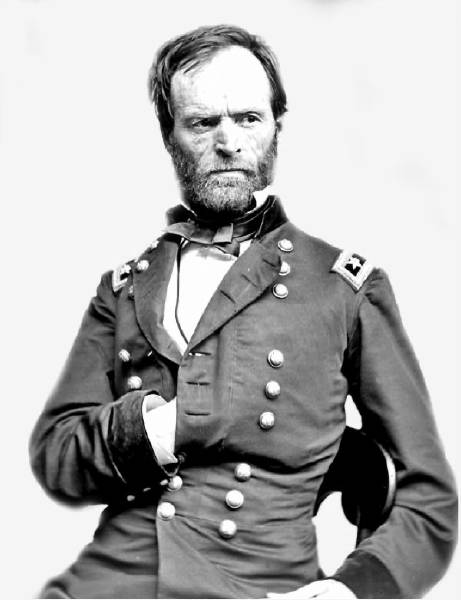 William Sherman
Union General- Proponent of total war in the South.
“The fields were trampled down and the road was lined with carcasses of horses, hogs, and cattle that the invaders, unable either to consume or to carry away with them, had wantonly shot down, to starve out the people and prevent them from making their crops. The dwellings that were standing all showed signs of pillage”- Southern Civilian’s perspective
Sherman’s March
1864 Election
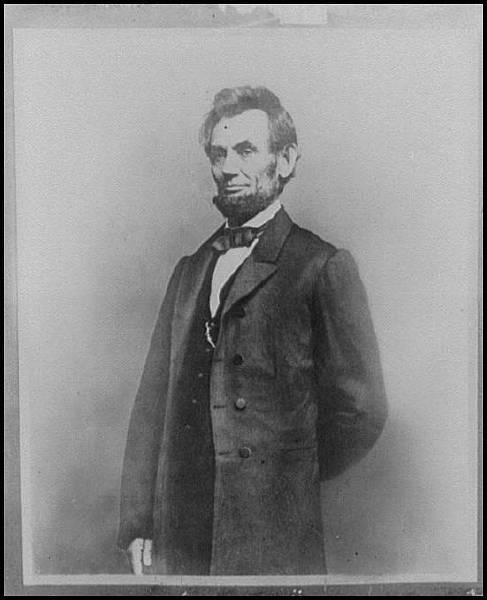 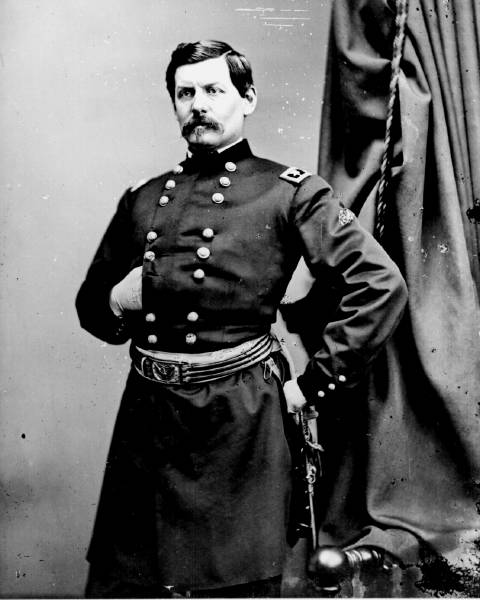 Pres. Lincoln (R)
George McClellan (D)
Election of 1864
Lincoln in August of 1864: “I am going to be beaten, and unless some great change takes place, badly beaten.” 
Chose Andrew Johnson as VP ( a Democrat from Tennessee)
Union forces capture Mobile Bay in Alabama, Atlanta, and Northern Virginia.
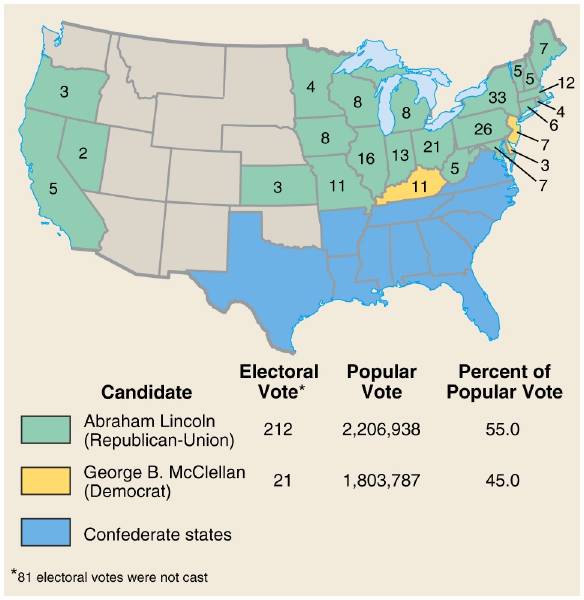 Presidential Election Results: 1864
Includes absentee ballots of Union soldiers.
The Final Virginia Campaign:1864-1865
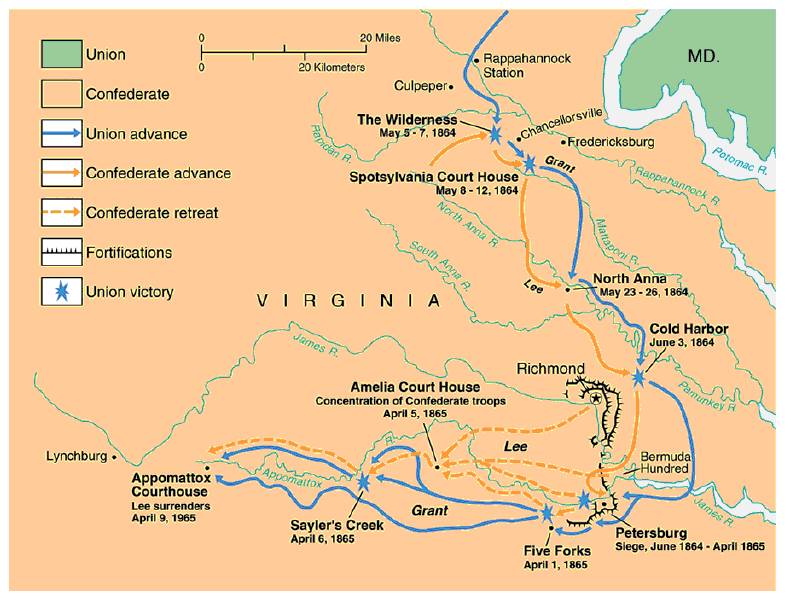 April 2, 1865 Richmond is abandoned.
Surrender at AppomattoxApril 9, 1865
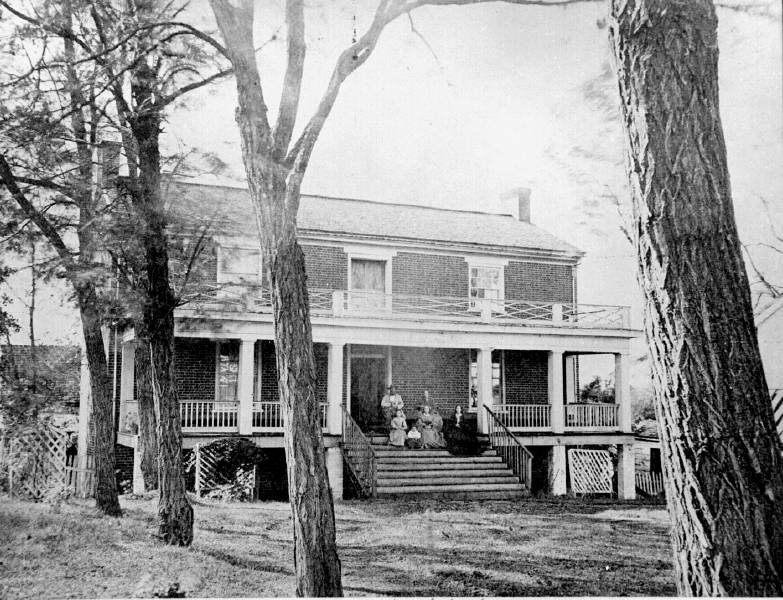 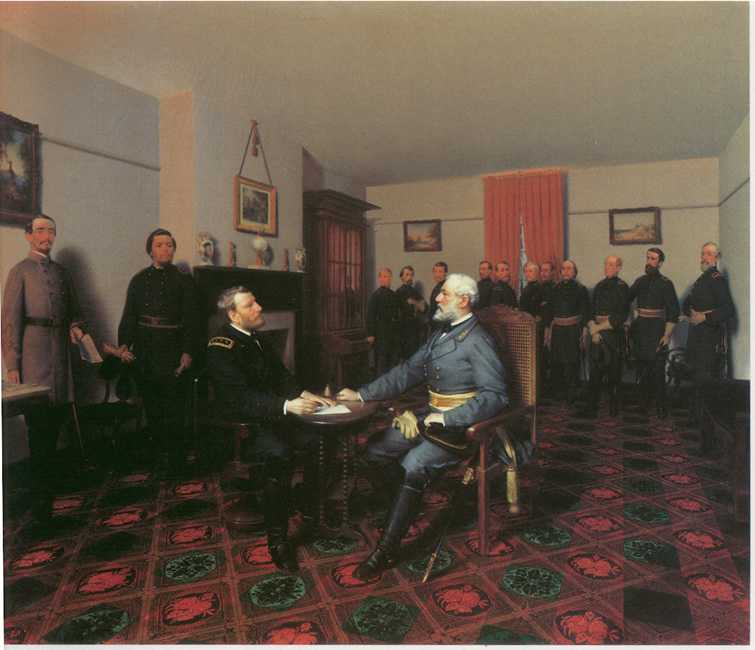 Generous terms for Lee and his men at Lincoln’s request.
Within two months all remaining Confederate forces collapsed
Casualties on Both Sides
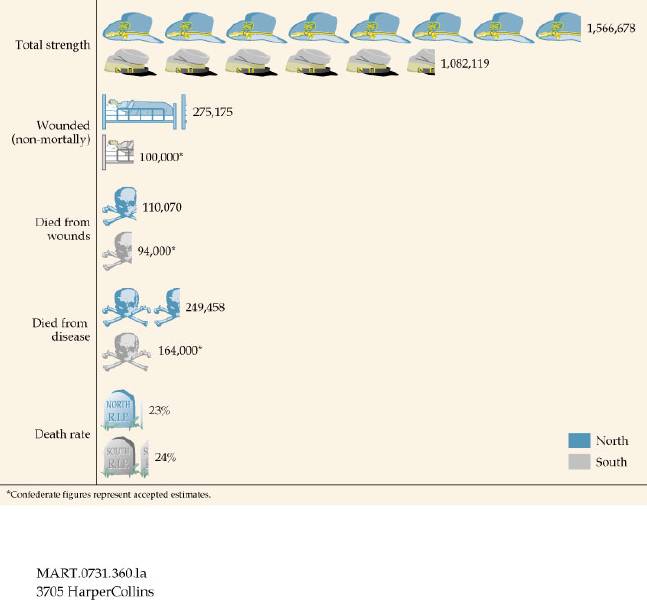